EDM and the 4th Paradigm of Scientific DiscoveryReflections On The 2010 KDD Cup Competition
John Stamper
Human-Computer Interaction Institute
Carnegie Mellon University

Technical Director
Pittsburgh Science of Learning Center DataShop
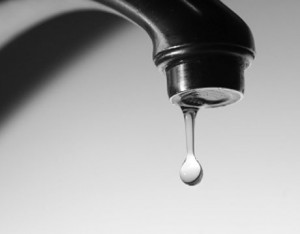 2
eScience
Jim Gray – the 4th paradigm
3
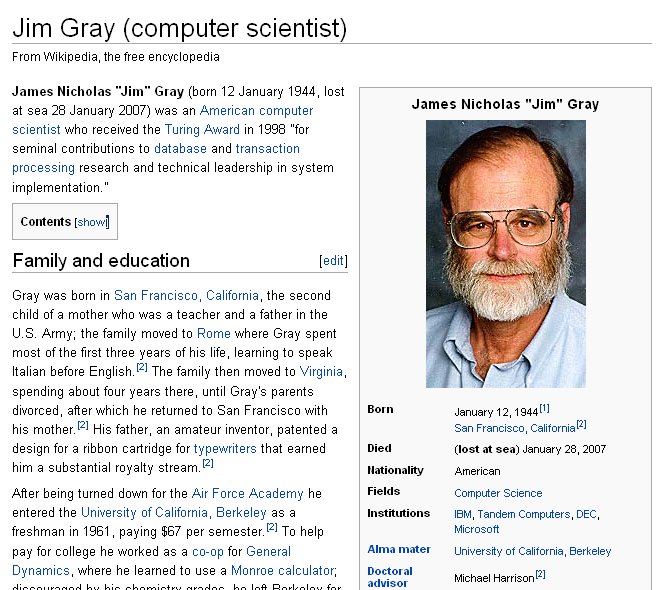 http://en.wikipedia.org/wiki/Jim_Gray_(computer_scientist)
4
Paradigms of Scientific Exploration
Empirical – started thousands of years ago

Theoretical – last few hundred years

Computational – last 30 – 40 years

Data Exploration (eScience)
5
The Book
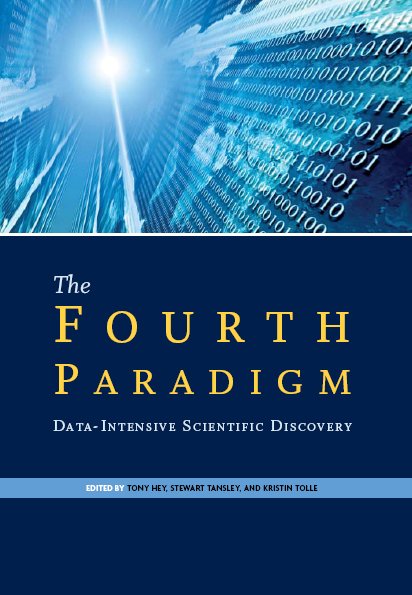 http://www.fourthparadigm.com
6
Data Exploration
Driven by the availability (or overabundance) of data

Ties simulation with data analysis, highly statistical

Requires tools to collect, analyze, and visualize large data sets
7
Data Exploration
Focus Areas
Health (Medicine, DNA)
Environmental (Global Warming)
Astronomy (Galaxy Mapping)
Physics (CERN)

Education is missing
http://www.fourthparadigm.com
8
Can EDM be part of eScience?
We need:
Data
Tools
Ideas and methods
9
EDM Data Size
What is the right size for EDM discovery?
Data Granularity
Finest – 	Transaction
			Steps
			Problems
			Units
			Tests
			Class Grades
			Class Avgs
			Schools
Coarsest -	….
We are mostly here
Policy is being made here
11
EDM Conference Data
2010
Average 520 Students
Median 148 Students
Largest 172,000 Transactions
2009
Average 1,168 Students
Median 300 Students
Largest 437,000 Transactions
12
How about 2011?
Hypothesis – Average will be larger due mainly to a few large datasets
13
Trend towards larger data sets…
… and they are coming!

Carnegie Learning / Assistments

Seeing a move from collecting data to secondary analysis

This is good, but it has risks!
14
Risks of Secondary Analysis
Misunderstanding the data

Stagnation on a few datasets

Privacy/Security
15
Minimizing the risks
Misunderstanding the data – Standard formats
Stagnation on a few datasets – turn on the flow
Privacy/Security – must have reasonable procedures to protect student identity
Warning – Shameless Plug Ahead!!!
16
Standard Repositories
Repositories like DataShop are one way to mitigate these issues and provide:
Standardization
Privacy/Security
Lots of data
17
DataShop Stats…
18
DataShop - How to increase awareness?
Tutorials/Workshops 
Press/media
Competitions
19
2010 KDD Cup Competition
KDD Cup is the premier data mining challenge
2010 KDD Cup called “Educational Data Mining Challenge” 
Ran from April 2010 through June 2010
20
2010 KDD Cup Competition
The challenge asked participants to predict student performance on mathematical problems from logs of student interaction with Intelligent Tutoring Systems.
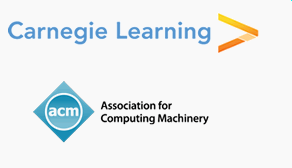 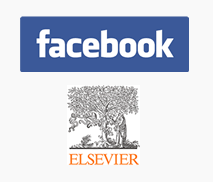 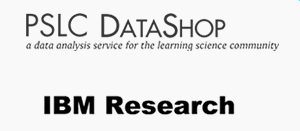 KDD Cup Competition
Why do we care?
Advances in prediction 

Advances modeling
22
Prediction
Prediction of student performance is the reason for assessment.

Tons of effort placed on Standardized Testing

What if we could predict from student data better?
Feng, M., Heffernan, N.T., & Koedinger, K.R. (2009). Addressing the assessment challenge in an online system that tutors as it assesses. User Modeling and User-Adapted Interaction: The Journal of Personalization Research (UMUAI). 19(3), pp. 243-266.
23
Modeling
Student Models drive many of the decisions for adaptive instruction

What level of granularity should these models be?

Better Student Models should lead to faster learning
24
The Data
Data was provided by Carnegie Learning Inc
25
Details on the Data
26
Details on the Data
Splitting Data for the Competition
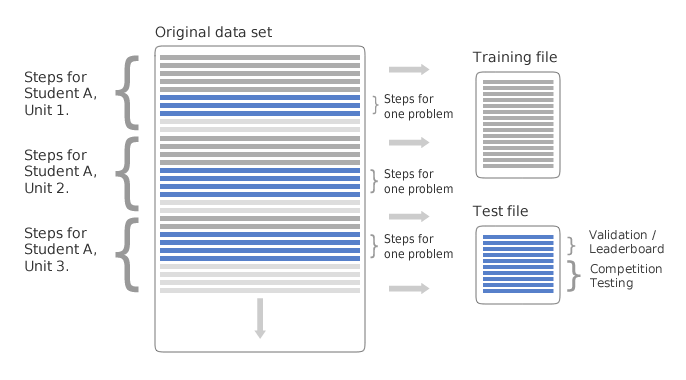 27
2010 KDD Cup Competition
655 registered participants
 
130 participants who submitted predictions

 3,400 submissions
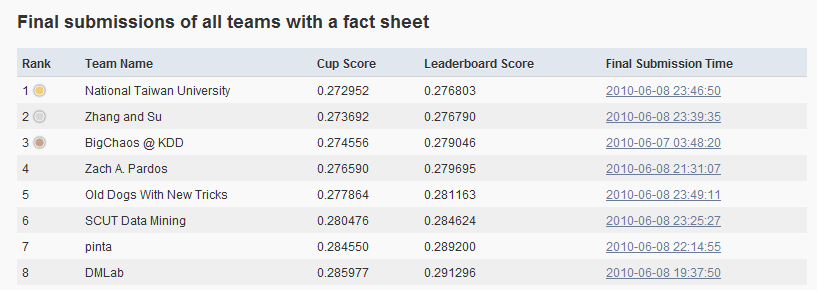 Solutions1st National Taiwan University
Used a DM course around 2010 KDD CUP
Expanded features by various binarization and discretization techniques
Resulting sparse feature sets are trained by logistic regression (using LIBLINEAR)
Condensed features so that the number is less than 20. 
Final submission used ensemble by linear regression.
29
Solutions2nd Zhang and Su
Used combination of techniques
Gradient Boosting Machines 
Singular Value Decomposition

Combined results of multiple SVDs which is called Gradient Boosting.
30
Solutions3rd Big Chaos @ KDD
Used collaborative filtering techniques 
Matrix Factorization
Factorize student/step/group relationships
Other Baseline Predictions

Neural network combines an ensemble of predictions 

Originally developed for the Netflix competition
31
Solutions 4th Zach Pardos
Used a novel Bayesian HMM 
learns individualized student specific parameters (prior, learn rate, guess and slip) 
uses these parameters to train skill specific models. 
The bagged decision tree classifier was the primary classifier
Bayesian model was used in ensemble selection to generate extra features for decision tree classifier
32
What did we learn?
The top teams used very different techniques to achieve similar results

More work still needed to bring these techniques into the mainstream

How good does the prediction have to be?
33
2010 KDD Cup Benefits
Advances in prediction and student  modeling

Excitement in the KDD Community

The datasets are now in the “wild” and showing up in non KDD conferences

Competition site is still up and functioning! (including facts and papers from winning teams!)
34
2010 KDD Cup Competition
Next steps to continue momentum?
35
2012 EDM Cup Competition!
Goals
Generate Excitement within the EDM Community
Use as a bridge to connect KDD, LAKS, EC-TEL, AERA, etc.
Make the competition annual
Have each year build on knowledge gained from previous year
Vary the questions and data
36
The Future of EDM
More and more data will come
It needs to be mined


EDM as a community or conference?
37
EDM Data Size
What is the right size for EDM Discovery?
38
PSLC DataShopa data analysis service for the learning science community
Free Data is there, 
Use it!
Make Discoveries!

http://pslcdatashop.org
39